David’s Powerpoint
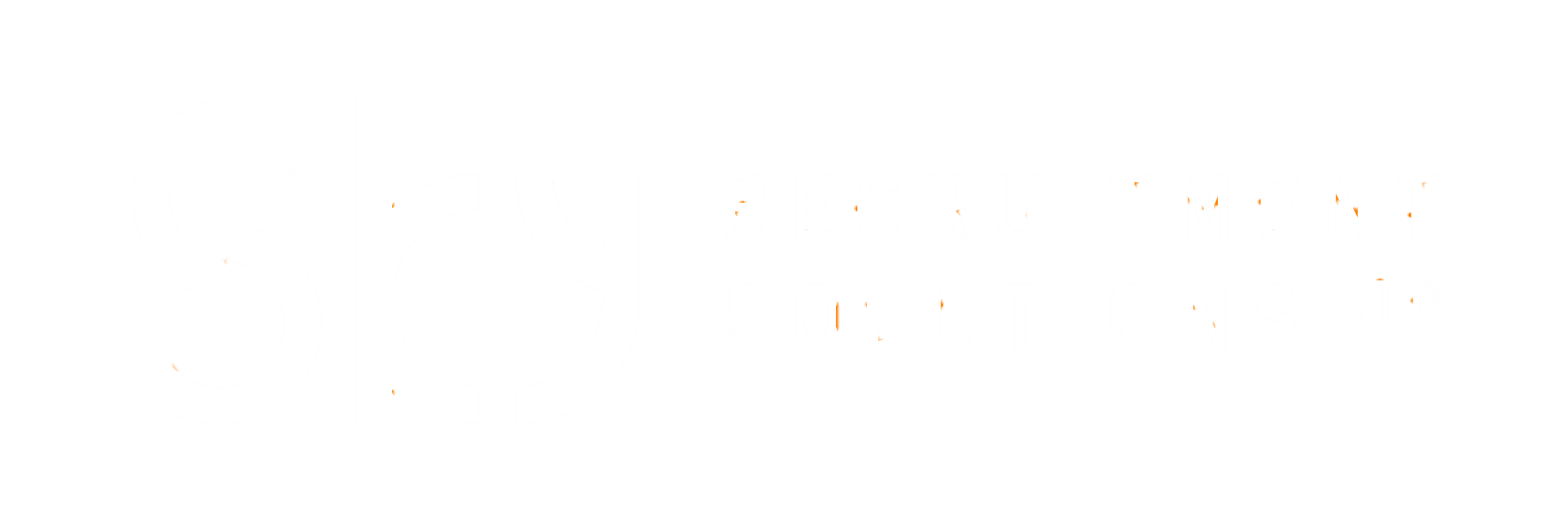 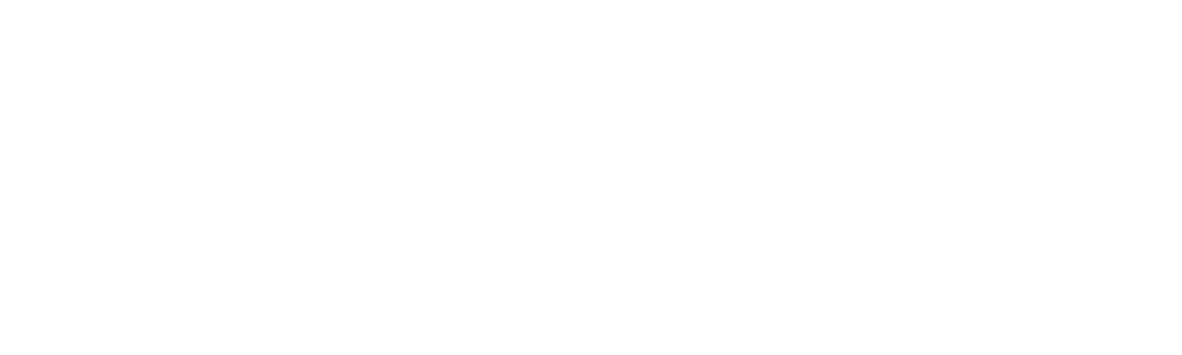 1
1
David’s Powerpoint
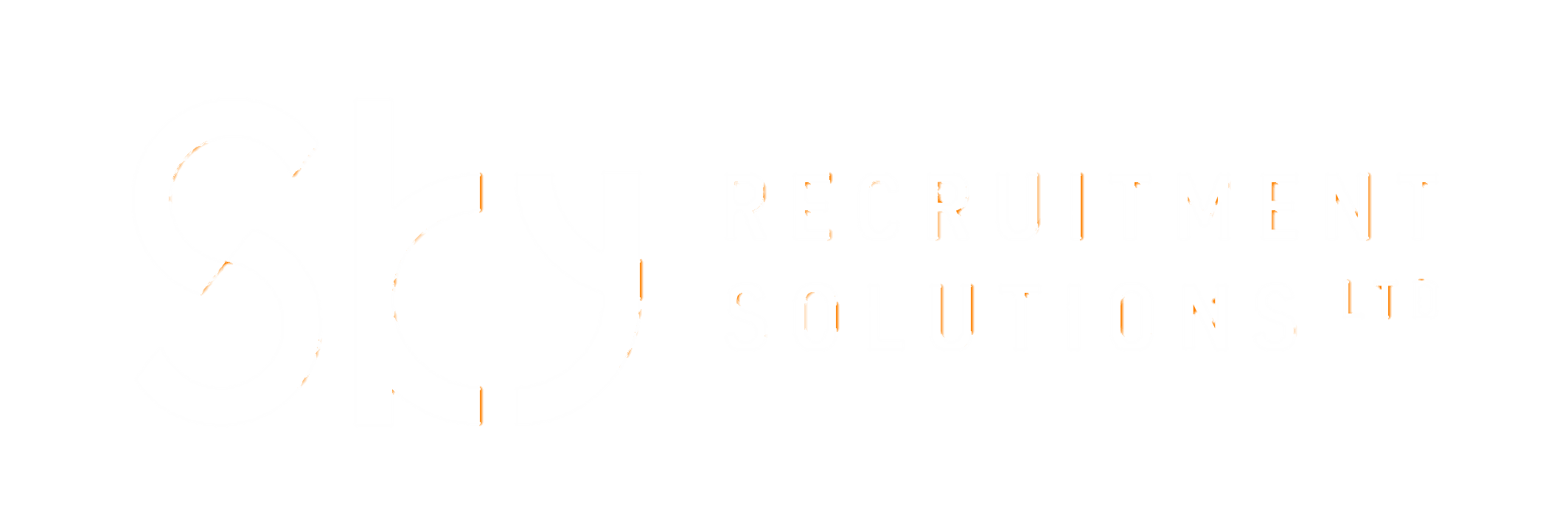 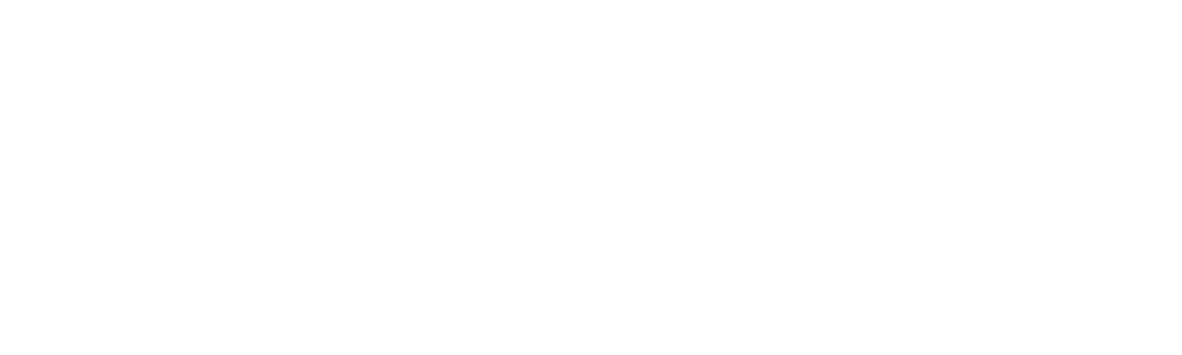 2
2
1
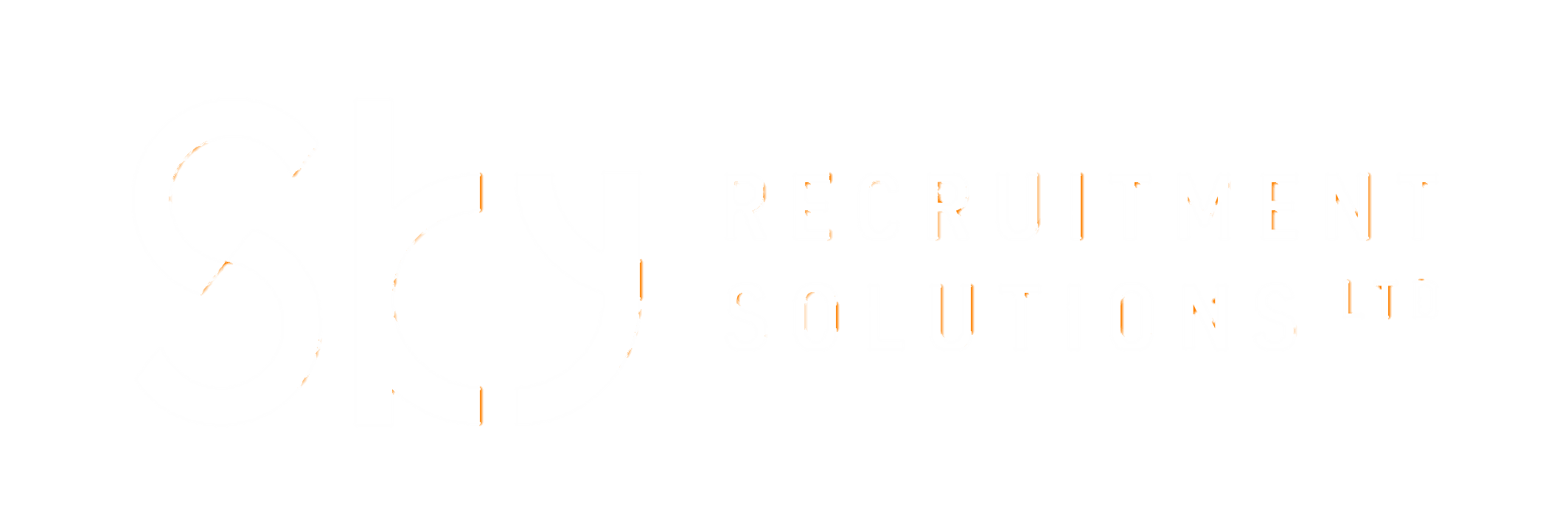 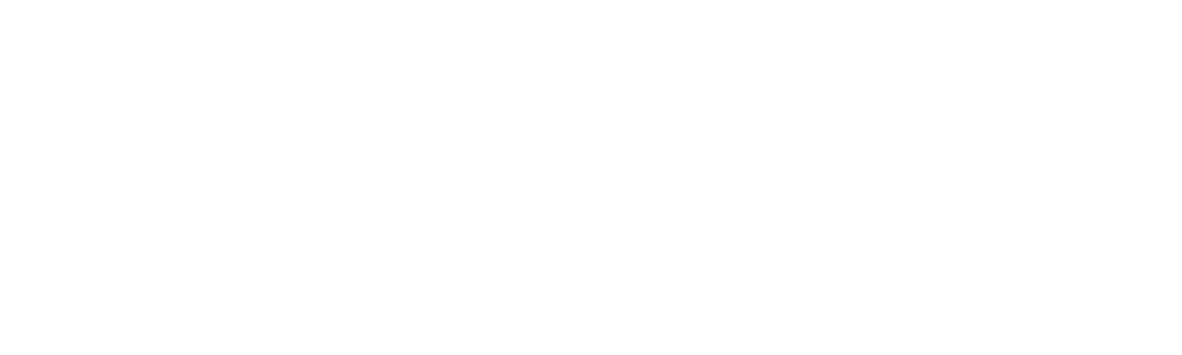